Камбала
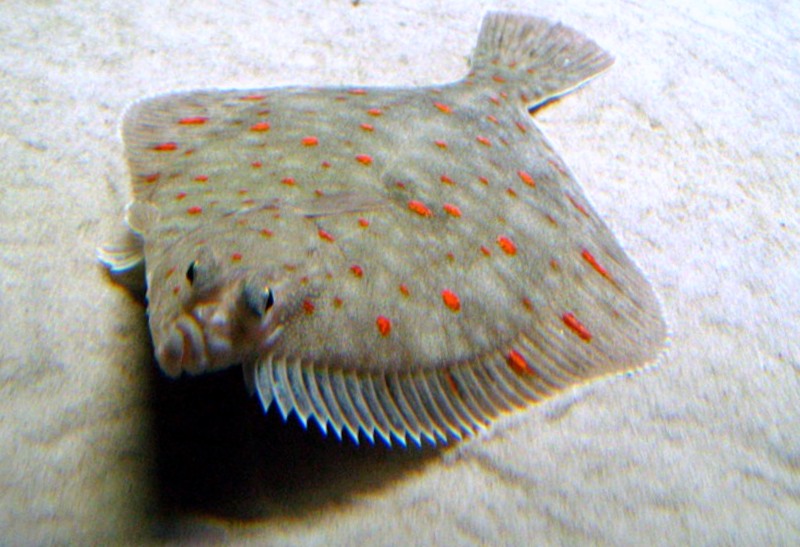 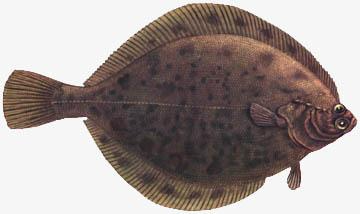 Камбала, широко распространенная рыба, большое  разнообразие  видов  в бассейне Тихого океана. Известно свыше 40 видов (в некоторых источниках указано до 100 видов). Обитает во всех морях, кроме Аральского, Каспийского и Лаптевых. Некоторые прибрежные морские рыбы, заходят в реки.
      Размеры камбал сильно различаются: у мелких видов длина тела не больше 8 см. Что же касается крупных экземпляров, то в 1980 г. на Аляске была поймана рыба весом 105 кг.  и  длиной 2м. Описаны случаи ловли в Тихом океане особей этого вида весом 337 кг.  и длиной 4,7 м.
      Питается камбала преимущественно червями, рачками и ракушками, а также остатками различной мелкой живности, которые падают на дно. Такой корм камбала добывает  при всей своей неуклюжести и малоподвижности. Камбала все-таки удивительная рыба. Тело её сплюснуто в таком же направлении, как и у карася, то есть с боков, но, в отличие от всех прочих рыб, оно несимметрично, то есть, правая сторона рыбы  не соответствует левой.
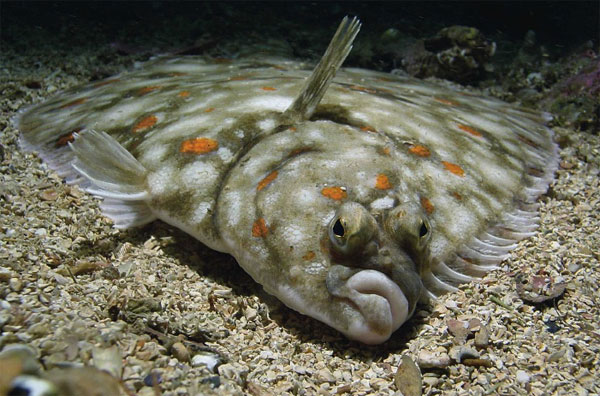 Рыба перекошена: голова камбалы искривляется таким образом, что оба глаза оказываются на одной стороне тела — на той, которая обращена кверху; туда же перемещаются и ноздри, и на эту же сторону перекашивается рот. 
 
	Камбала лежит на дне не на брюхе, а на боку!
Такое своеобразное строение камбала получает не сразу. Из икринки она выходит в виде рыбки совершенно нормального строения и в этом возрасте ничем существенным не отличается от  других мальков: оба глаза сидят по бокам головы, рот прямой, тело вытянуто в длину, тонкое и вполне симметричное.
Но по мере роста тело камбалы становится более высоким, и левый глаз начинает перемещаться через лоб на правую сторону. Взрослые рыбы ведут придонный образ жизни.
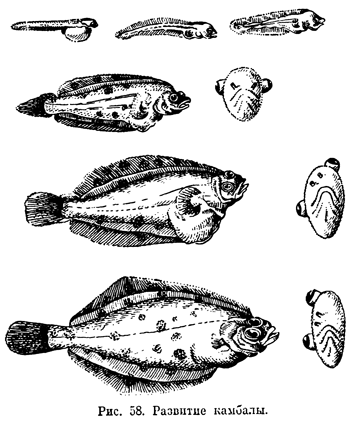 Постепенно молодая рыбка изменяет свои повадки и начинает все чаще и чаще ложиться на бок. При этом слепая сторона тела теряет свою окраску и становится беловатой, а та сторона, куда перешли глаза, делается, наоборот, более тёмной (коричневой, серой) и покрывается желтоватыми пятнами. В таком виде камбала становится совершенно незаметной на фоне дна, усеянного раковинами и камнями .
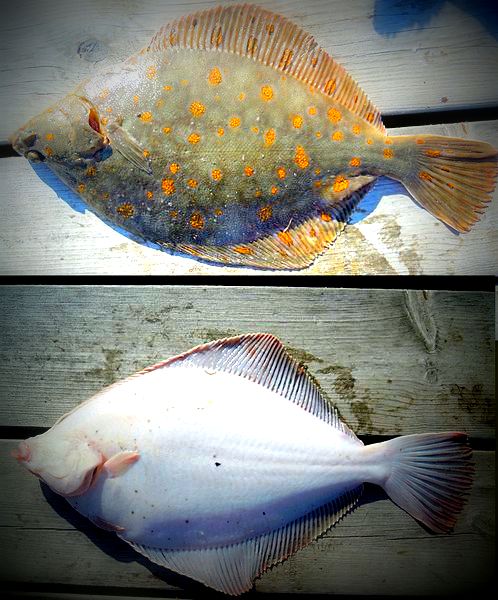 Другой особенностью камбалы,  является их способность изменять свою покровительственную окраску соответственно цвету дна.								  Камбала – мастер мимикри’и (подражание, маскирование).    	Спина, затаившейся на дне камбалы, приобретает цвет и узор окружающих ее предметов, с которыми рыба буквально сливается.
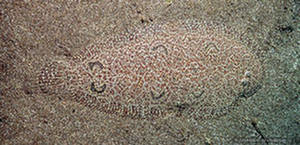 Механизм изменения её пигментации под окружающую обста-новку состоит в следующем.  Рыба глазами «считывает» рисунок и окрас дна. От глаз сигнал поступает в спинной мозг. Тот по нервным волокнам передает сигнал специальным клеткам на поверхности тела – хроматофорам. Они всего за 5 минут меняют свой цвет на камуфляжный. Но чтобы наиболее точно воспроиз-вести все нюансы своего окружения, камбале надо несколько часов. Слепые рыбы теряют способность менять свою окраску.
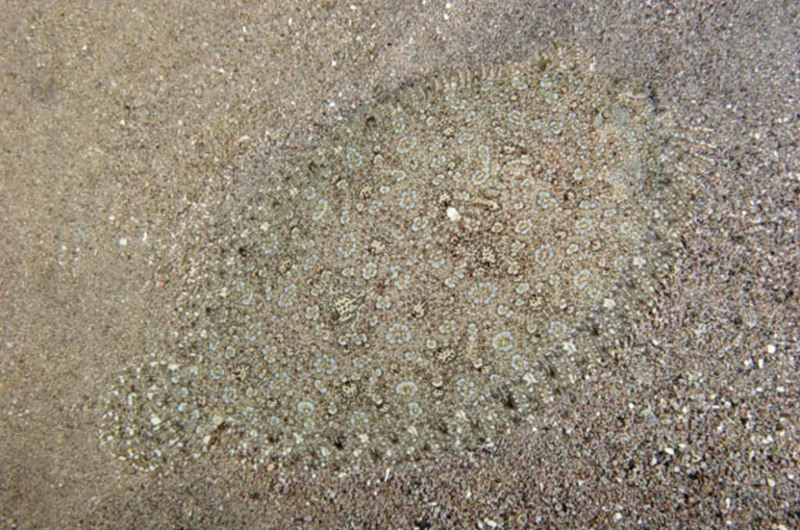 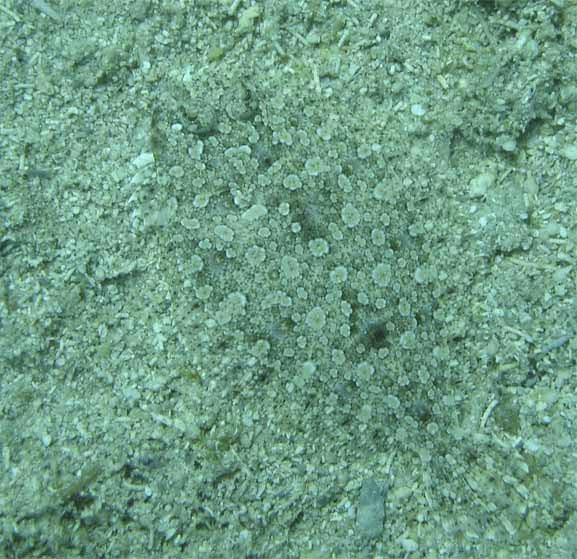 Некоторые виды этих рыб, реально способны отпугнуть от себя хищника, даже такого, как акула. Туземцы охотно едят камбалу в свежем виде, но они  заметили, что хищные рыбы брезгуют камбалой. Биологи, решившие проверить информацию,  выяснили, что в основании  плавников некоторых  видов камбалы есть железы, которые выделяют слизистое вещество, отпугивающее хищников, в том числе и акул.
 Исследования в лабораторных бассейнах и в открытом море подтвердили, что слизь  этой камбалы, попав в воду, отпугивает акул на 10 часов. Израильские биохимики определили, что в состав слизи входит яд пардаксин, который вызывает у акул затруднение дыхания и кровообращения, поэтому хищницы бегут (вернее, плывут) от камбалы.